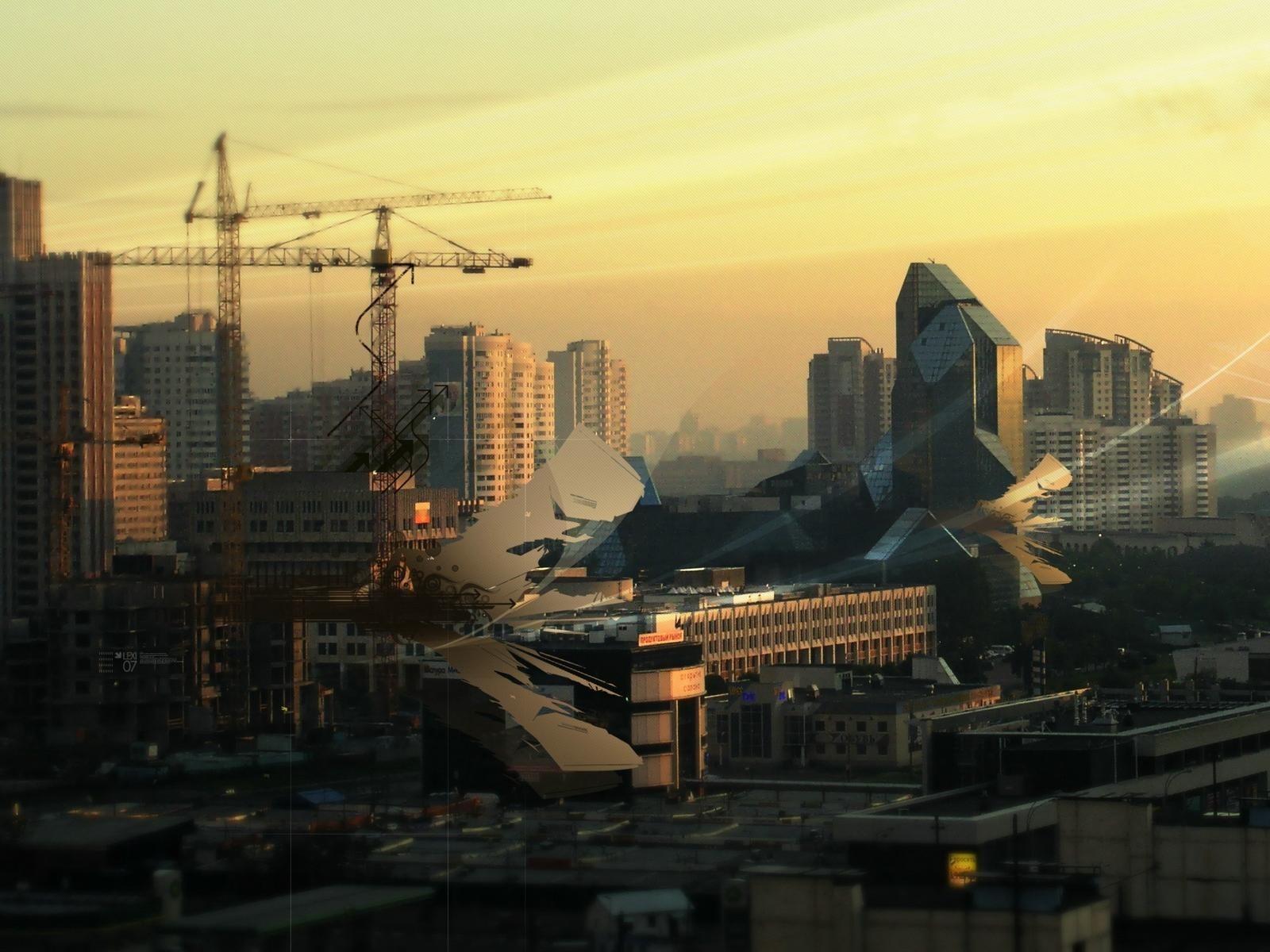 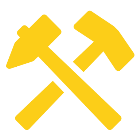 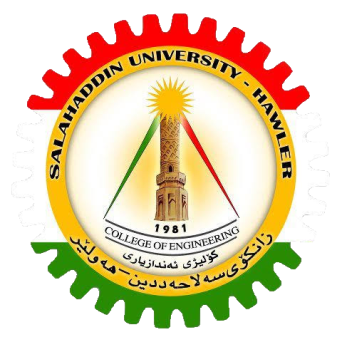 Salahaddin University
College of Engineering
Architecture Department
5th Grade  - Spring Semester
2022 - 2023
Means of Egress
Instructor: Asst. Prof. Dr. Hamid Turki                     Assistant: Mr. Carol Kharbosh
Content
I
II
III
Remoteness of Exit arrangement in buildings
Number of Means of Egress
Remoteness of Means of Egress
V
Measurement of Commonpath, Dead ends and Travel Distance
IV
Commonpath, Dead end and Travel Distance
Remoteness of Means of Egress
Exits shall be located, and exit access shall be arranged, so that exits are readily accessible at all times.

Where exits are not immediately accessible from an open floor area, continuous passageways, aisles, or corridors leading directly to every exit shall be maintained and  shall be arranged to provide access for each occupant to not less than two exits by separate ways of travel, unless single exits are permitted as per individual occupancies.

Exit access corridors shall provide access to not less than two approved exits, unless  single exits are permitted as per individual occupancies.

Exits, Exit access, or Exit Discharge shall be remotely located from each other and be  arranged to minimize the possibility that more than one has the potential to be  blocked by any one fire or other emergency condition.
Remoteness of Exit arrangement in buildings
Remoteness of exits as per Table 1.2. shall not apply to basements and podiums  where the area is only used for parking vehicles, generator rooms, server rooms,  battery rooms and service rooms, provided the travel distance requirements of 61m  are met. The remoteness of stairs in such podiums and basements shall be as per Table  1.3.
Commonpath, Dead end and Travel Distance
Exit access shall be arranged such that there are no dead ends or dead ends are within  allowable length in corridors.

The travel distance to an exit shall be measured on the Coor or other walking surface  shall be along the centerline of the natural path of travel, starting from the most re−  mote point subject to occupancy, terminating at the center of the doorway or other  exits and keeping a distance of 305 mm clearance from corner, curves and obstruc−  tions.

Where measurement includes stairs, the measurement shall be taken in the plane of  the tread nosing.
Commonpath, Dead end and Travel Distance
Commonpath
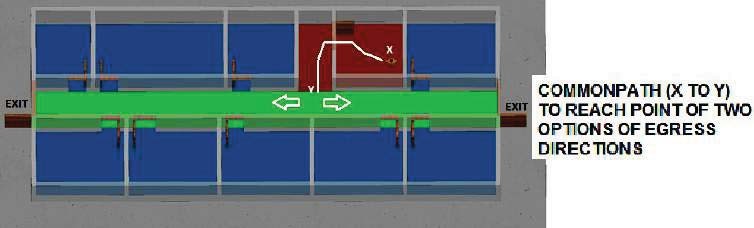 Dead End
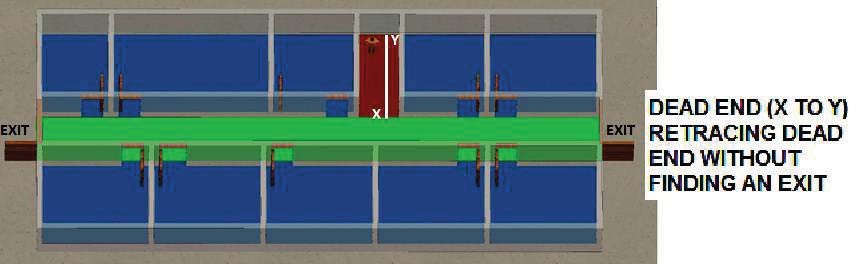 Travel Distance
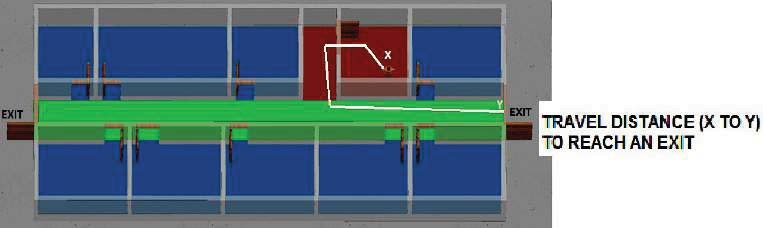 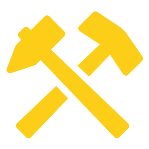 Thank you
Any Question?
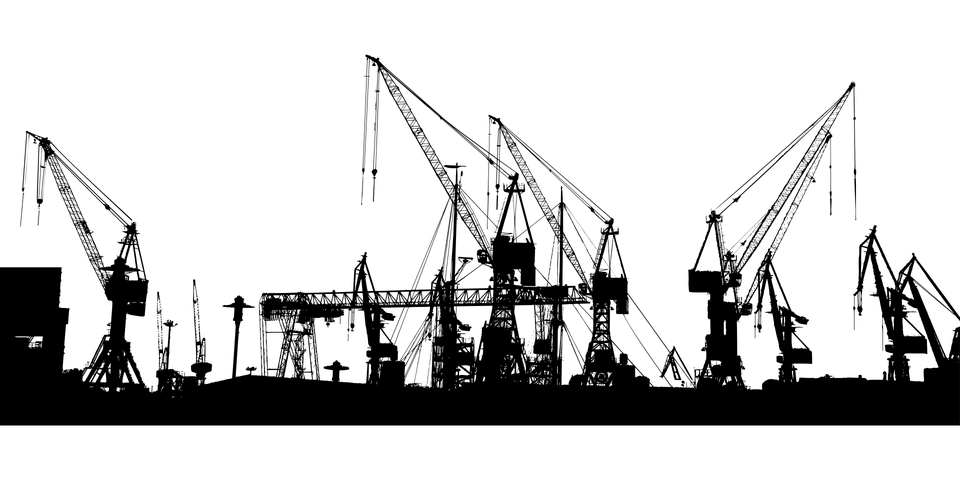